PROLJEĆE
RANO PROLJEĆE
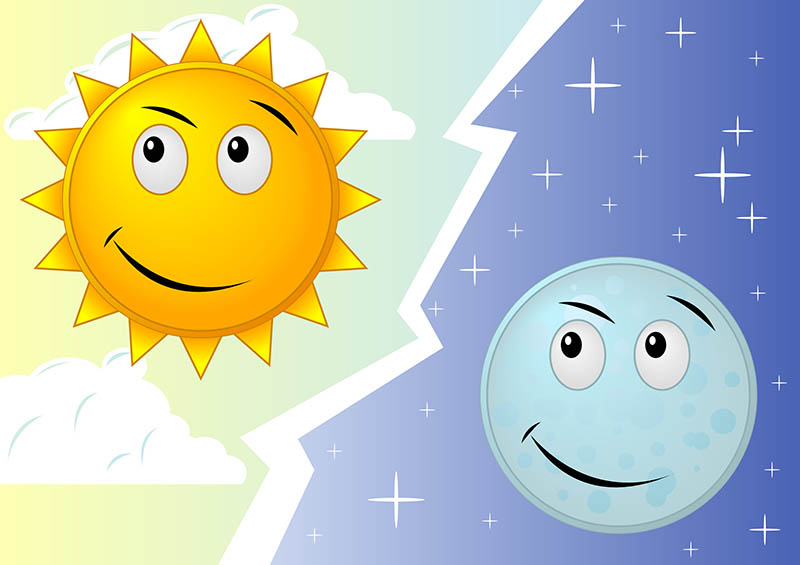 DAN I NOĆ TRAJU ISTO.
VRIJEME JE PROMJENJIVO
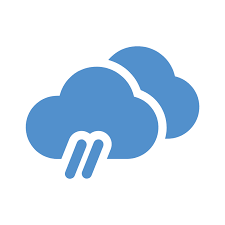 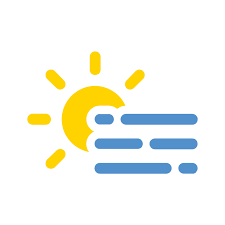 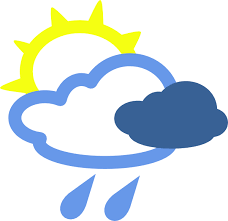 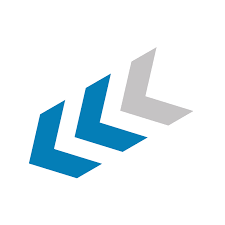 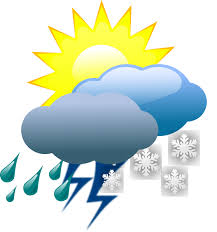 BILJKE
BILJKE CVJETAJU I LISTAJU.
PRVE BILJKE KOJE PROCVJETAJU U PROLJEĆE ZOVEMO PROLJETNICE.
ZNAŠ LI IMENA NEKIH PROLJETNICA?
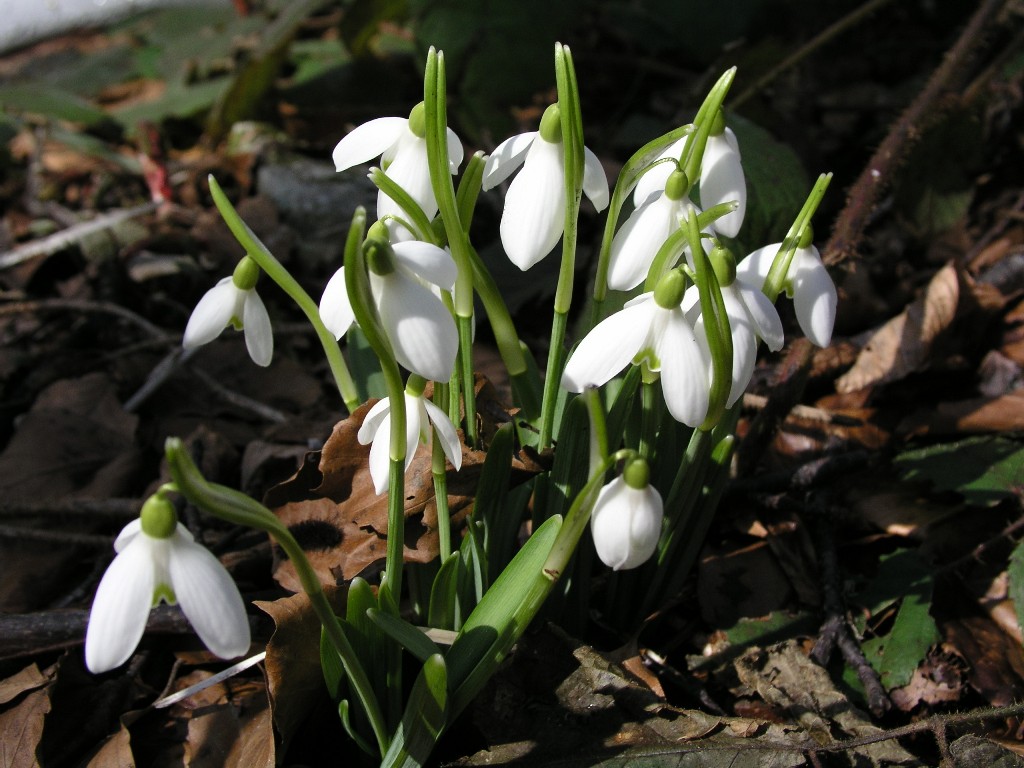 VISIBABE
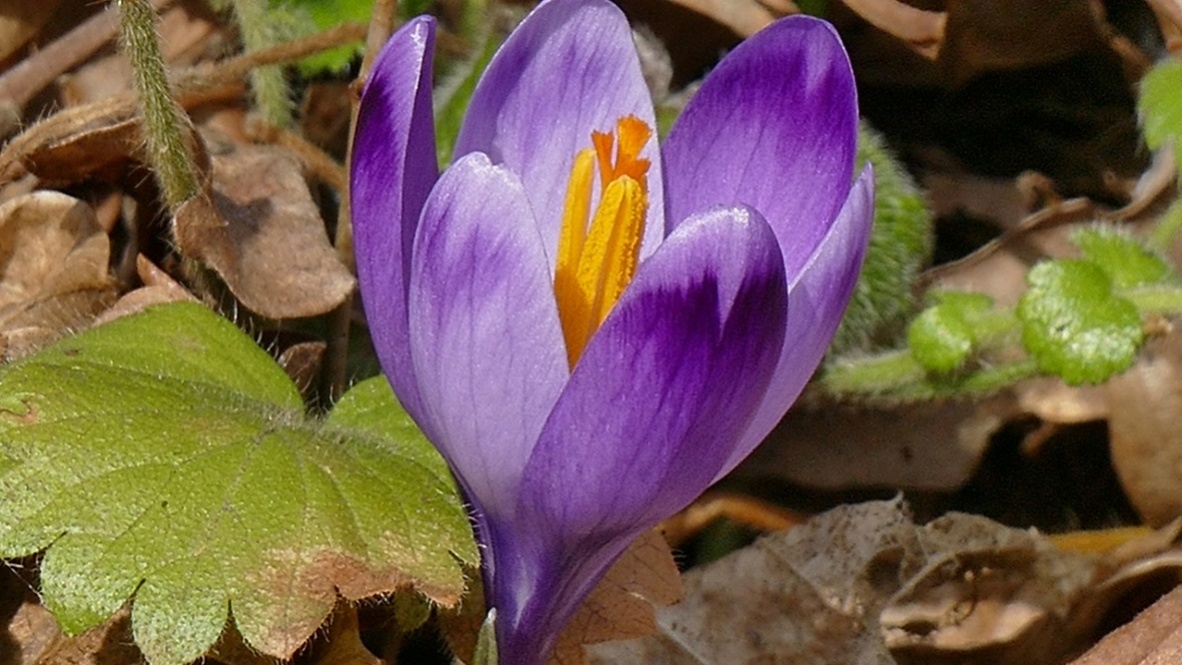 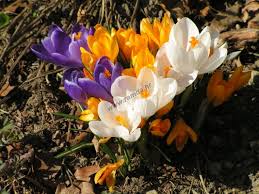 ŠAFRANI
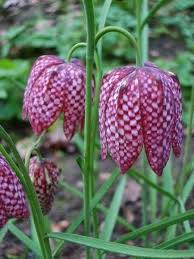 KOCKAVICA
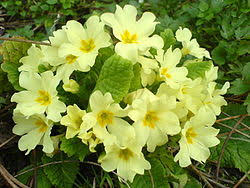 JAGLACI
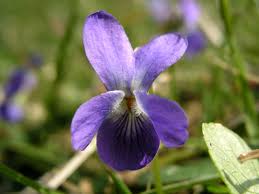 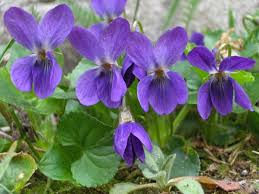 LJUBIČICE
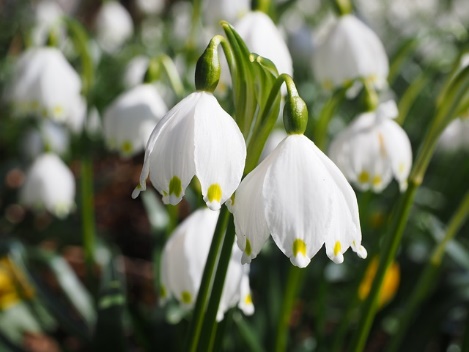 DRIJEMOVAC
(zvončići)
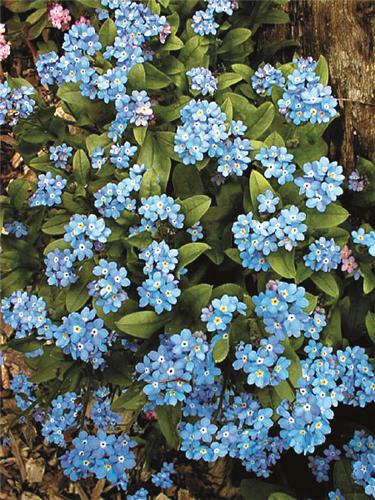 POTOČNICE
VOĆKE CVJETAJU
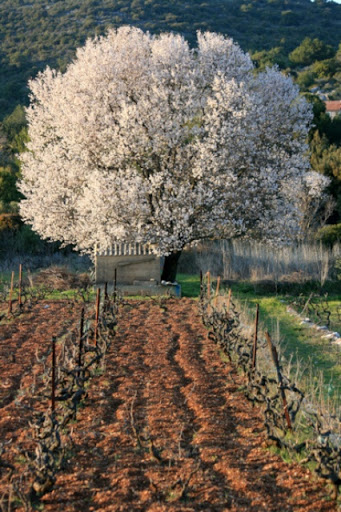 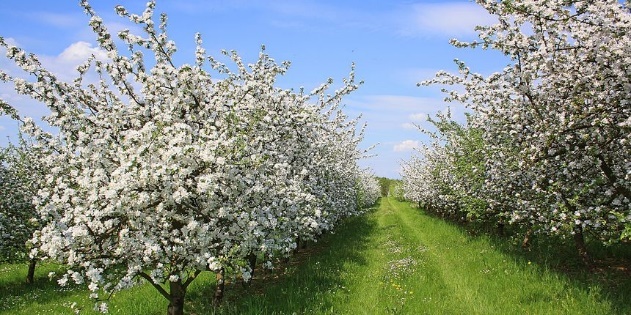 ŽIVOTINJE
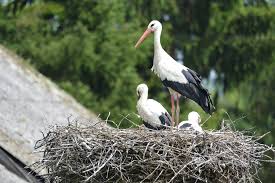 VRAĆAJU SE PTICE SELICE.
ŽIVOTINJE DOBIVAJU MLADUNČAD.
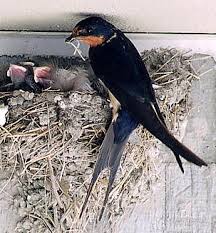 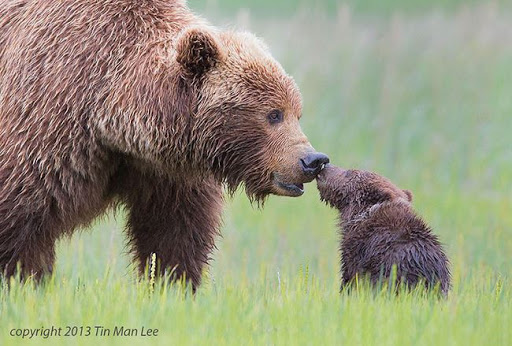 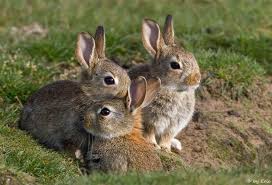 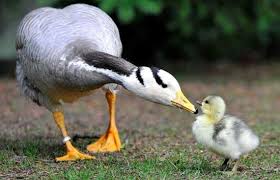 POJAVLJUJU SE RAZLIČITI KUKCI
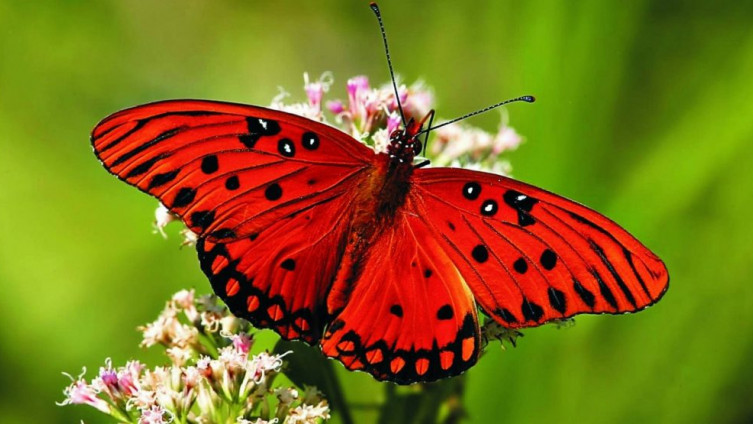 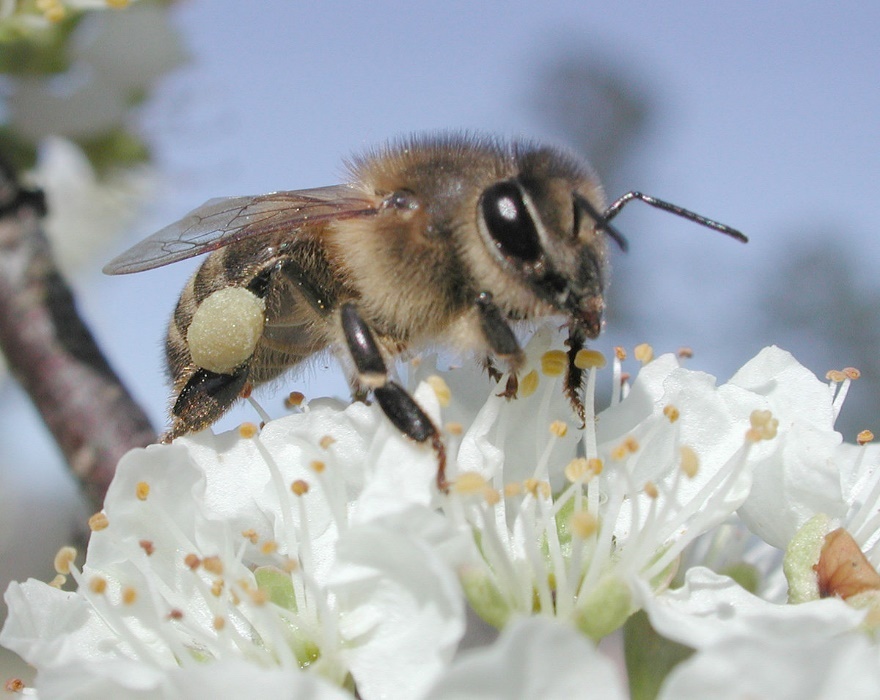 LEPTIRI
PČELE
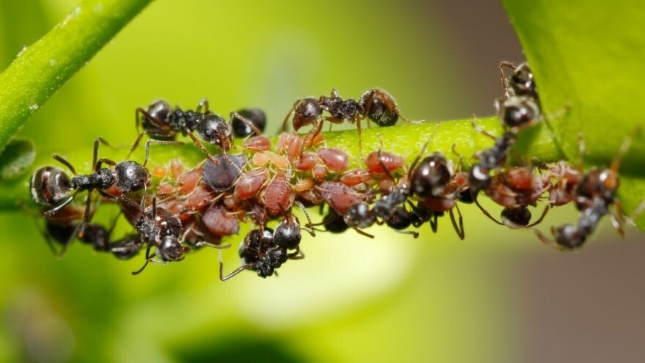 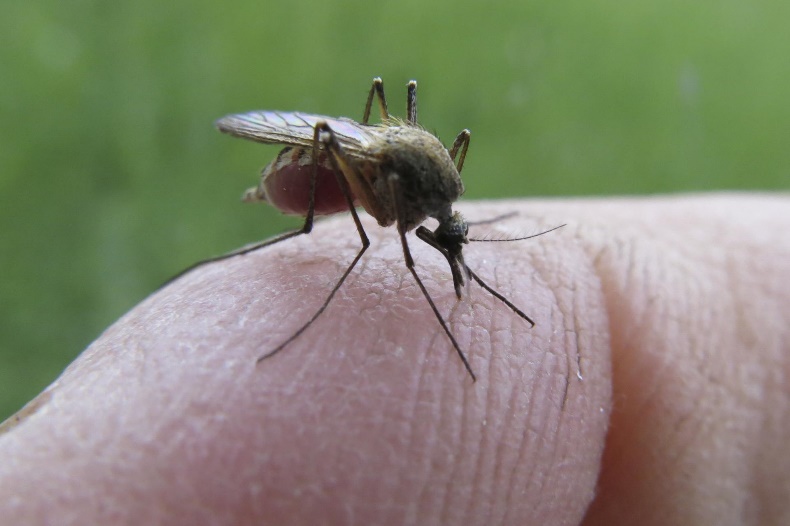 KOMARCI
MRAVI
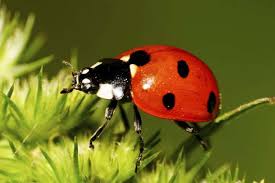 SMRDLJIVI MARTIN
BUBAMARA
PRISJETI SE KAKO JOŠ ZOVEMO BUBAMARU?
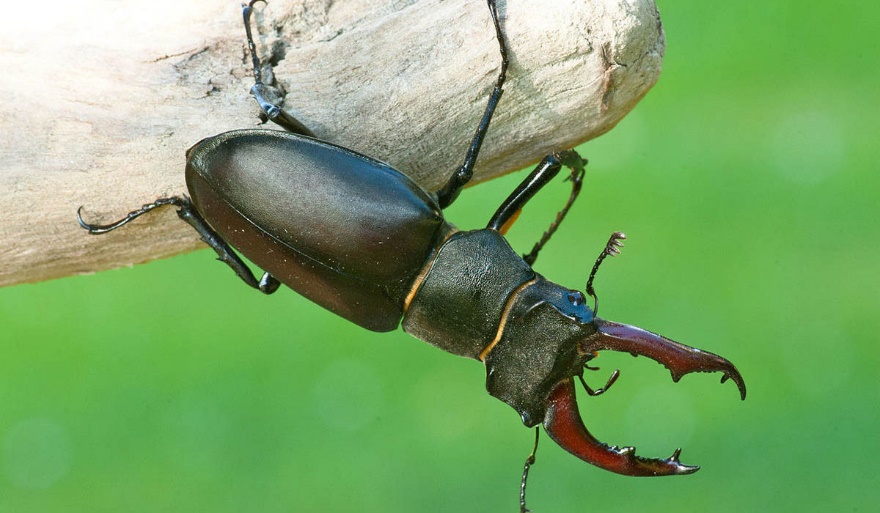 JELENAK
BOŽJA OVČICA
FOTOGRAFIJE PREUZETE:
http://prirodadaje.blogspot.com/
http://staravrtlarica.blogspot.com/
https://np-plitvicka-jezera.hr/proljetnice/
http://www.haop.hr/hr/tematska-podrucja/prirodne-vrijednosti-stanje-i-ocuvanje/bioraznolikost/flora/kockavica-fritillaria
https://blog.dnevnik.hr/nelinagustirna/2012/04/1630627413/bas-je-lipo-kad-vocke-cvatu.html
https://www.rtl.hr/zivotistil/vrt-i-sobno-bilje/3325519/sadnja-vocaka-i-razmak-izmedju-vocaka/
https://www.pixsell.hr/agency/halopix-editorial-stock/vocke-u-cvatu-gallery-563261/
https://www.flickr.com/photos/mdunisk/35415329612
https://www.volimivanic.info/bijela-roda-ptica-kojoj-se-svi-vesele
http://www.znanostblog.com/zivotinje-mladuncad-50-fotografija/
https://www.klix.ba/magazin/zanimljivosti/divlje-zivotinje-i-njihovi-mladunci/090601023
https://hr.wikipedia.org/wiki/Kukci